INFORME SIAUII TRIMESTRE 2024Circular Externa 008 de 2018 
Superintendencia Nacional de Salud
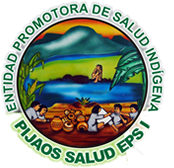 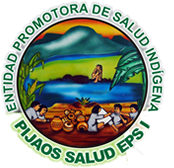 NUESTRAS OFICINAS DE ATENCIÓN AL USUARIO
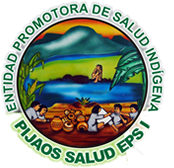 NUESTRAS OFICINAS DE ATENCIÓN AL USUARIO
GESTIÓN EN OFICINAS DE ATENCIÓN AL USUARIO
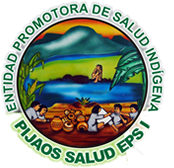 Información y orientación a los usuarios sobre el Sistema General de Seguridad Social en Salud, Derechos y Deberes y de interés general.
Tramite de autorizaciones
Atención preferencial al adulto mayor, a los niños, niñas, a las personas en condición de discapacidad, a las mujeres gestantes y en general demás personas que, requieran en un momento atención especial.
Capacitación a los usuarios en diferentes temas 
Asociaciones de usuarios
Canalización de servicios a programas de Promoción y Prevención.
Recepción de Peticiones, Quejas, Reclamos y Sugerencias.
Apertura de buzones de sugerencias
Encuestas de satisfacción
Afiliaciones y novedades
Certificaciones
TIEMPO DE ESPERA 
PARA LA ATENCIÓN DE 
LOS USUARIOS
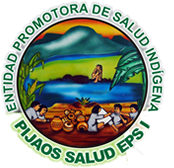 Atención telefónica
Atención personalizada
Atención página web
Atención correo electrónico
Atención PQRS
RESULTADOS ENCUESTAS 
DE SATISFACCIÓN
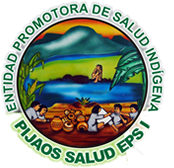 RESULTADOS 
SATISFACCIÓN TOLIMA
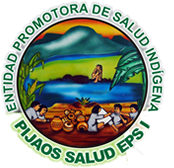 RESULTADOS 
SATISFACCIÓN RISARALDA
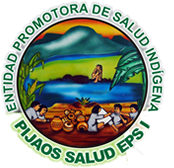 RESULTADOS 
SATISFACCIÓN META
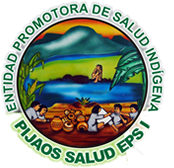